We are learning about capital letters today.
Which box below shows capital letters?
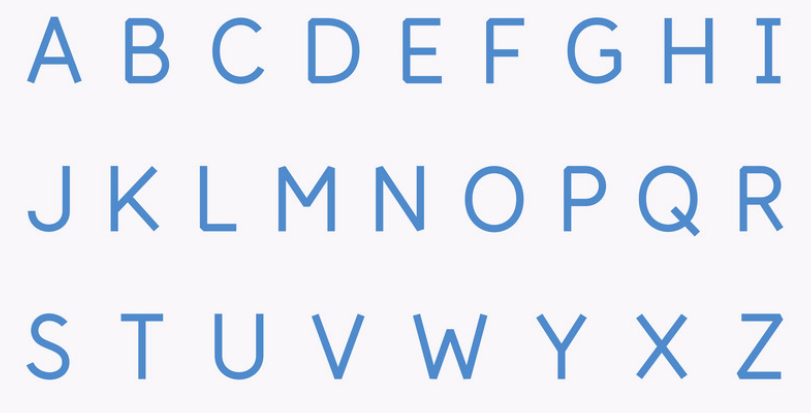 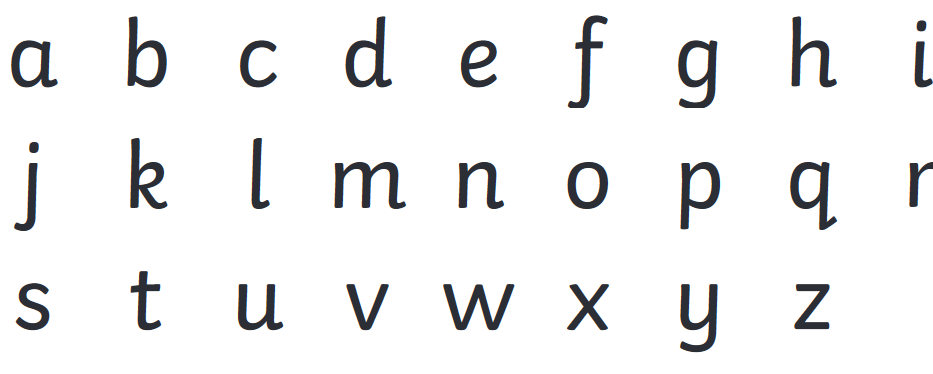 We are learning about capital letters today.
Which box below shows capital letters?
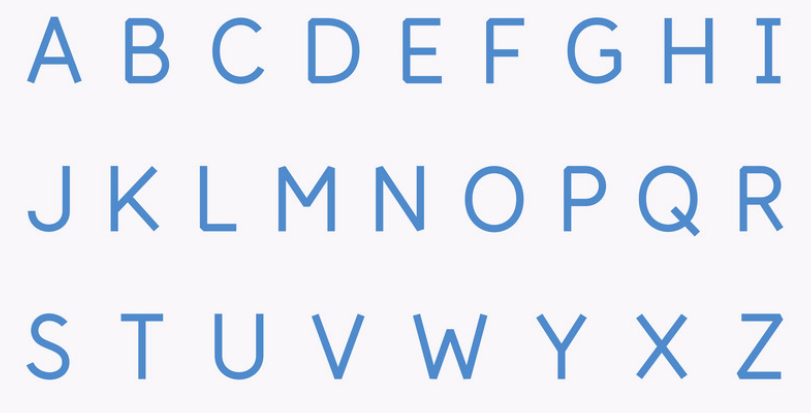 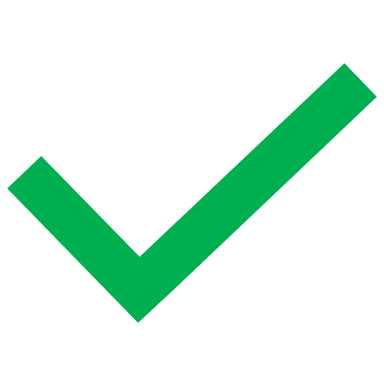 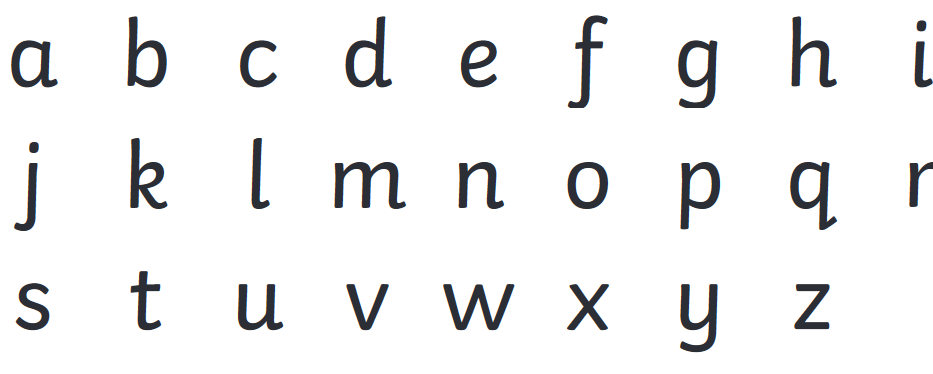 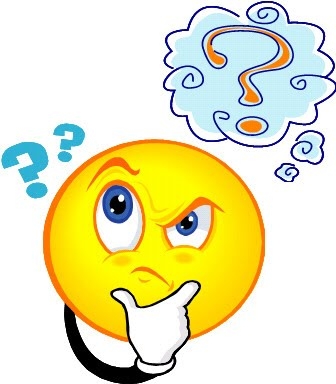 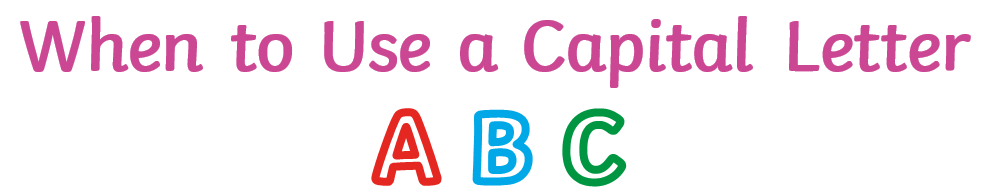 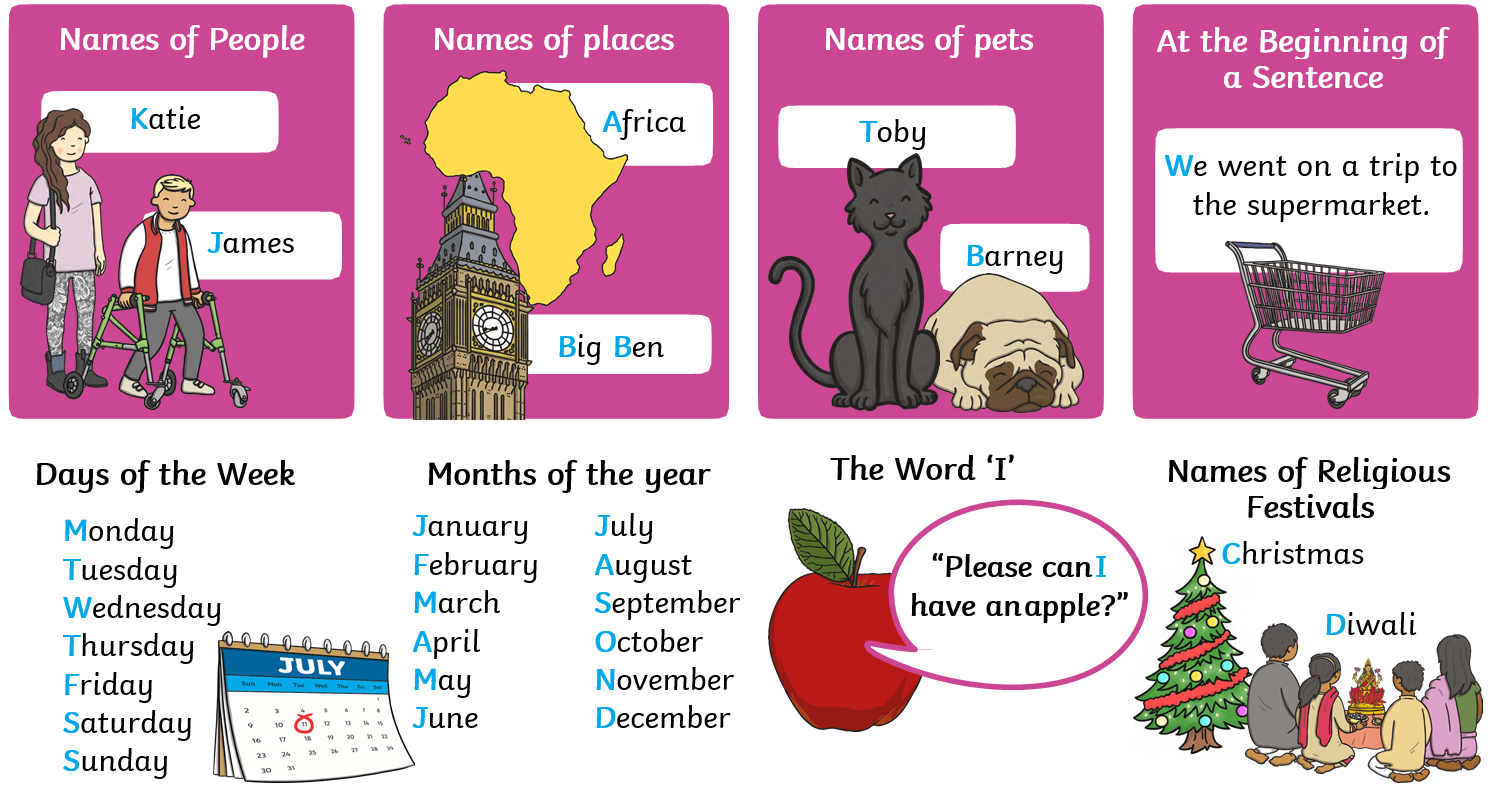 Task 1- Sort the letters below into the table.
f
L
A
C
D
O
g
n
m
a
B
T
w
s
Check your answer
Task 2- Match the capital letters to their lower case letters.
Check your answer
Task 3- Write the lower case letters below as capital letters.
w
b
d
g
c
Check your answer
w
b
d
g
c
W
B
G
D
C
Task 4- Write these words starting with a capital letter.
Check your answer
Task 5- Rewrite the sentences, starting with a capital letter.
the boy went to the park.
mum had a chat with dad.
Check your answer
The boy went to the park.
Mum had a chat with dad.
Independent Task – Complete the task on the worksheet or on a piece of paper.
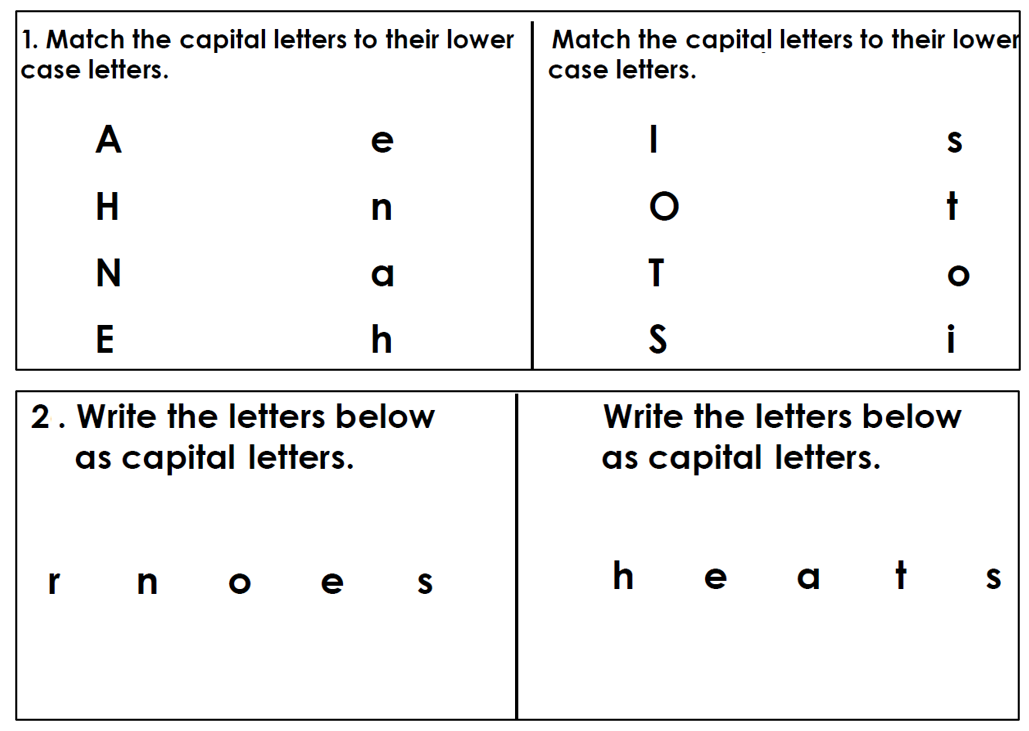 Independent Task
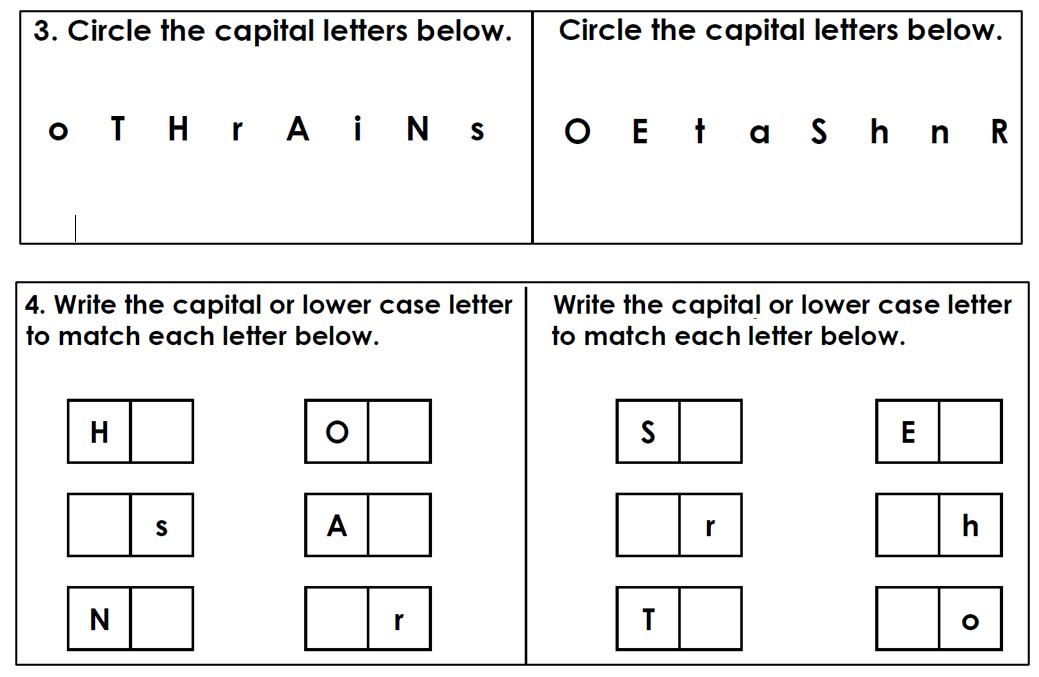 Independent Task - Read these sentences. Write each one again with a capital letters in the right places.
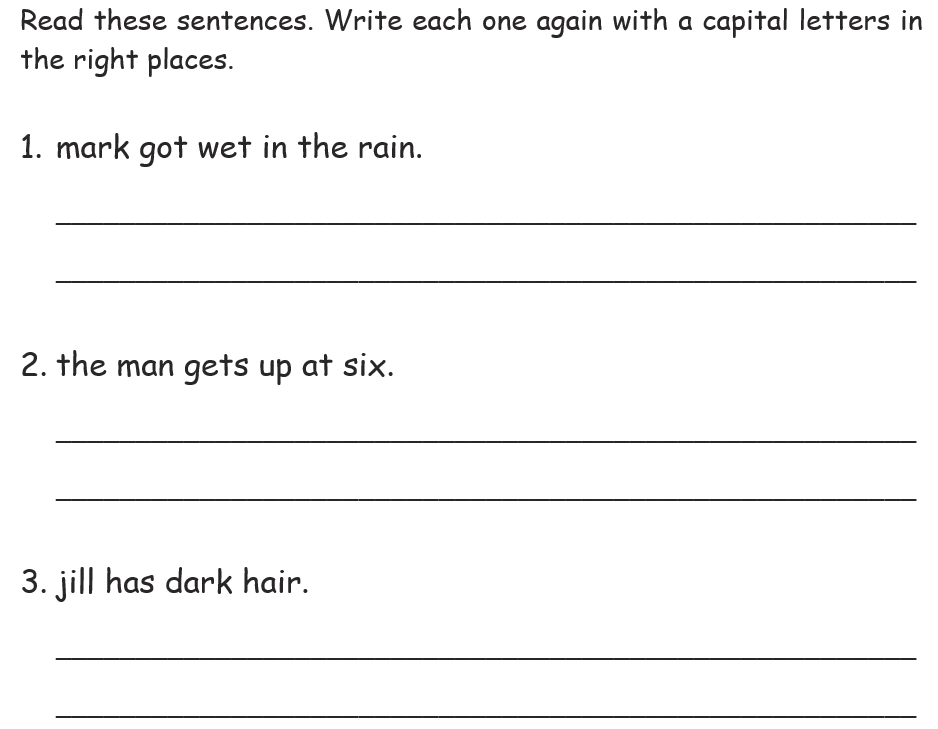 Independent Task - Read these sentences. Write each one again with a capital letters in the right places.
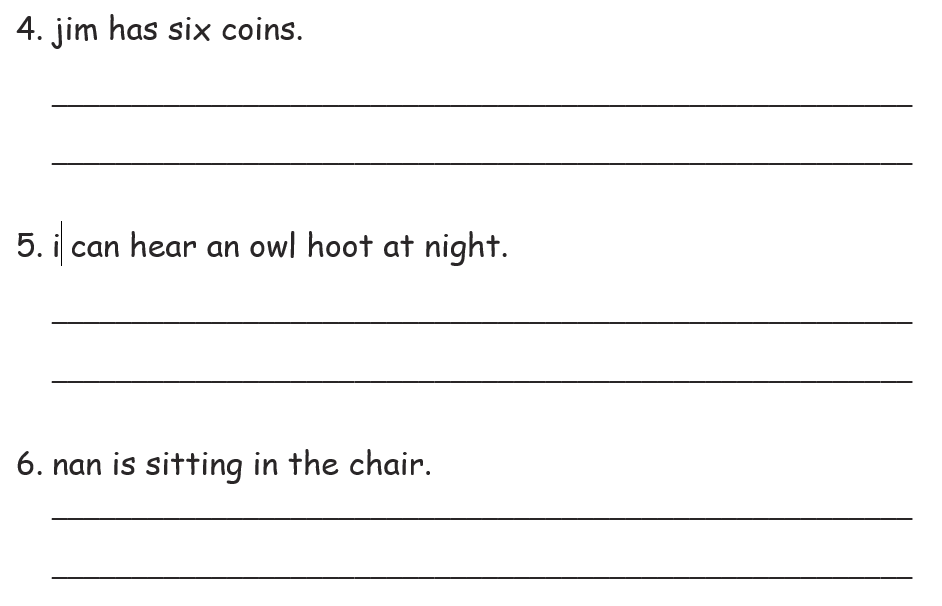